Bli kjent med markedet og planlegg anskaffelsen
Bli kjent med markedet og planlegg anskaffelsen
1
4
Eksempler
Introduksjon
5
2
Erfaringer
Spørsmål
3
Ulike fremgangsmåter
1
Introduksjon
Å bli kjent med markedet handler om å gjøre seg kjent med både leverandører og investorer. Sosiale entreprenører og andre ideelle organisasjoner har gjerne egne hjemmesider som beskriver deres tilnærminger, tilbud og tjenester. De benytter også sosiale medier for å kommunisere om hva de kan bidra med av sosial verdi og nytte. 

Tidlig drøfting og planlegging av anskaffelsen er også nyttig, da dette kan gi rom for dialog med markedet for å få innspill til utviklingen av effektkontrakter.
1
Introduksjon
De aller fleste effektkontrakter internasjonalt er utviklet gjennom offentlige anskaffelsesprosesser som inkluderer konkurranseutsetting. I Norge har man sett både kontrakter med anskaffelsesprosesser, og kontrakter hvor det er brukt unntak fra anskaffelsesloven.

Både internasjonale og nasjonale erfaringer viser at en anskaffelsesprosess med effektkontrakter ikke trenger å være særlig annerledes enn andre anskaffelsesprosesser. I denne veilederen tar vi derfor med det som gjelder særlig for effektkontrakter, og henviser til andre kilder for mer generell informasjon om offentlige anskaffelser
2
Erfaringer
Dersom innovasjon er et sentralt mål for prosjektet må dette også være en prioritet i hvordan anskaffelsesprosessen planlegges og gjennomføres. Vær bevisst på alle kravspesifikasjoner som kan ekskludere innovative produkter eller tjenester. En anskaffelse med effektkontrakt har ofte mange likhetstrekk med "innovative anskaffelser", og det kan være lurt å se til disse prosessene for erfaringer.
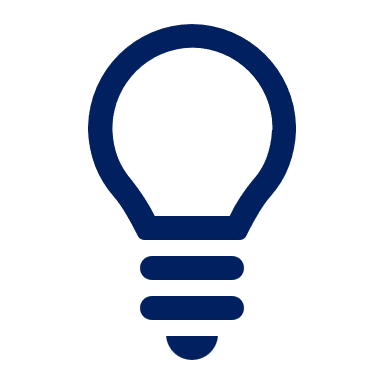 Leverandører kan ha behov for ekstra veiledning og ekstra tid til å levere tilbud i en effektkontrakt sammenlignet med andre anskaffelser. Dersom lite er avgjort før kunngjøring, og leverandørene selv må foreslå hvordan effektkontrakten skal utformes, er det behov for enda mer tid til å utvikle tilbud.
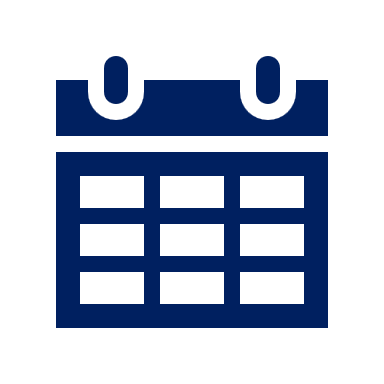 I Norge har man frem til 2022 kun hatt en effektkontrakt hvor det en gjennomført en anskaffelsesprosess hvor konkurransen er kunngjort (i Larvik kommune). I de øvrige prosjektene har man enten havnet under terskelverdier eller inngått direkte kontrakt. Direkte kontrakter har ofte vært begrunnet med at det kun er en tilbyder i markedet. Mot slutten av 2023 har også Asker kommune kunngjort konkurranse
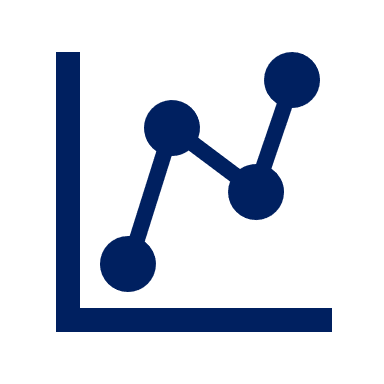 3
Ulike fremgangsmåter
Det er ulike fremgangsmåter og startpunkt for en anskaffelsesprosess. 

Det offentlige kan ha utlyst et ønske om ideer til potensielle prosjekter med effektkontrakt, eller det er utlyst svært spesifikke prosjekter som leverandører kan konkurrere om
I noen tilfeller vil offentlig part at leverandørene må ha sikret et samarbeid med en sosial investor når de skal levere tilbud. I andre tilfeller venter man med å innhente finansieringen til et senere tidspunkt etter at en leverandør er valgt

Det største skillet er mellom de prosjekter hvor det offentlige har utviklet mye av prosjektet, og tatt mange beslutninger før man går til markedet, og de prosjekter hvor man kunngjør til markedet i en svært tidlige fase 
Avgjørelser knyttet til målgruppe, mål og evalueringsmetode kan tas før kunngjøring eller etter at tilbud er mottatt
4
Eksempel fra Larvik
Stegene i anskaffelsesprosessen
Kunngjøring i Doffin med forhåndsbestemt målgruppe, ønskede resultater og rammer for prosjektet (antall år og maksimalt budsjett)
Prekvalifisering av leverandører 
Innhenting av tilbud fra kvalifiserte leverandører og forhandlinger (inkludert forhandlinger om betalingsmodell)
Valg av leverandør (leverandør inngår egen avtale med eventuell investor, før avtaleinngåelse med Larvik)
5
Spørsmål
Er prosjektet vårt å regne som en anskaffelse?
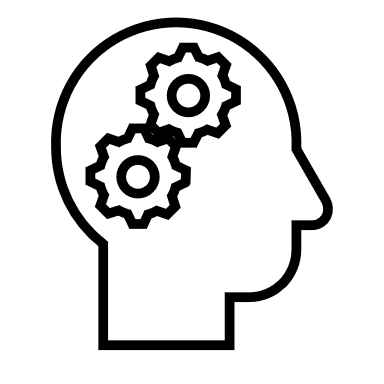 Har vi koblet på en person fra anskaffelser? Bør denne personen være prosjektleder eller bare prosjektstøtte?
Er det noen særlige bestemmelser som er aktuelle for vårt prosjekt? For eksempel å reservere konkurranse for ideelle.
Hvem er typisk investorene i prosjektet vårt slik det er utformet nå? Hvordan bør de involveres eller koordineres opp mot anskaffelsesprosessen?
Er vi over eller under ulike terskelverdier i lov om anskaffelser?